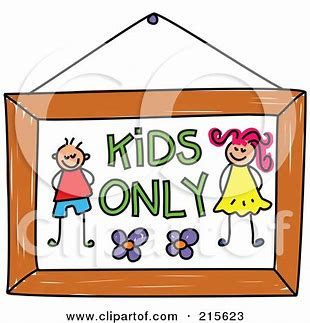 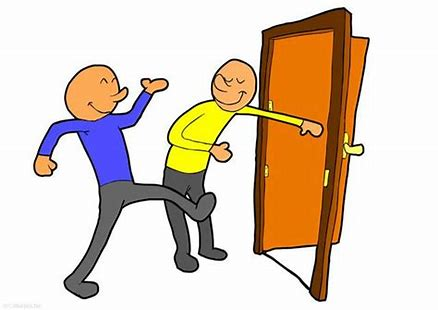 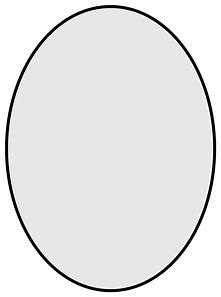 open        oval            only
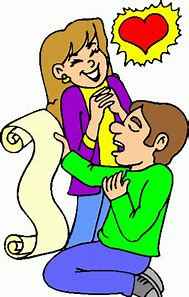 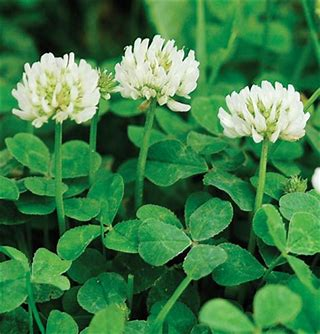 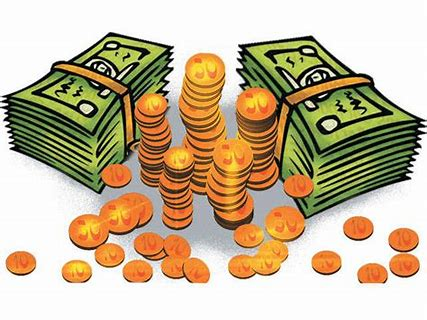 poem       total          clover
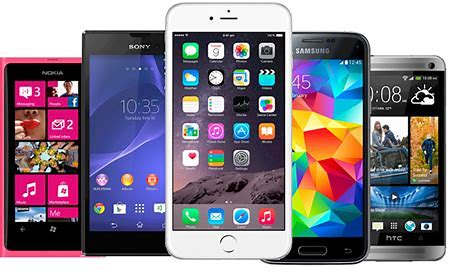 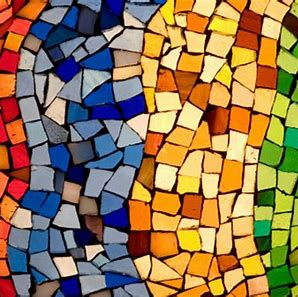 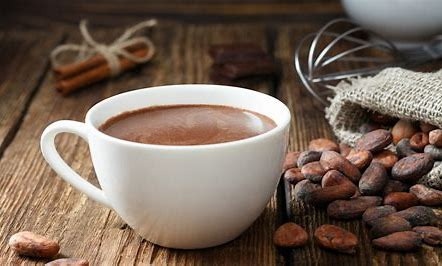 mosaic      cocoa        mobile
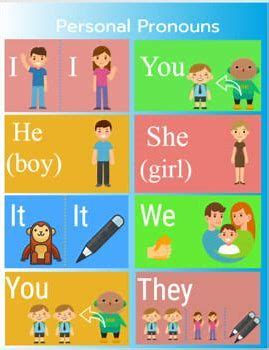 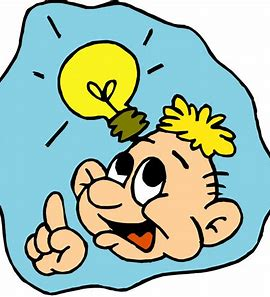 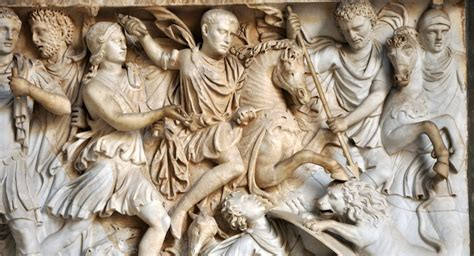 Roman      pronoun    moment
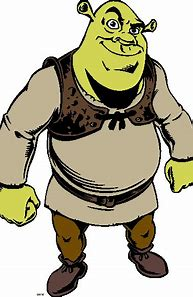 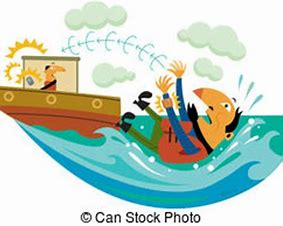 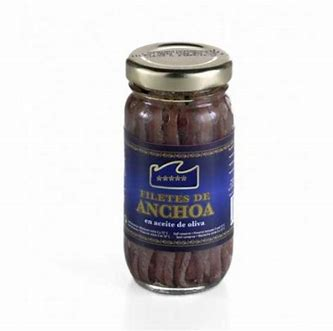 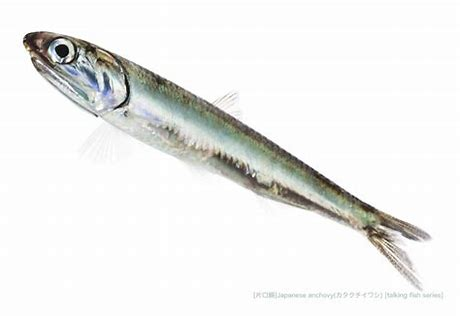 ogre       anchovy     overboard
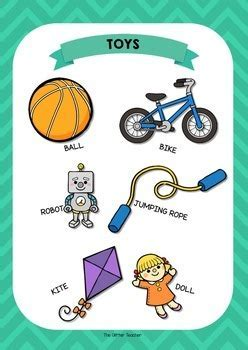 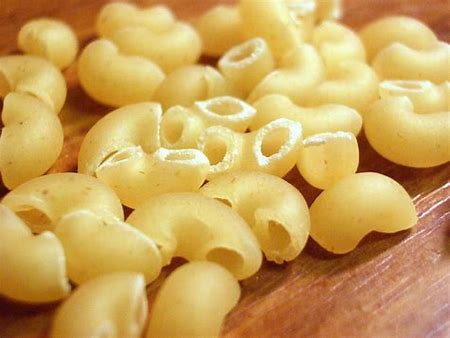 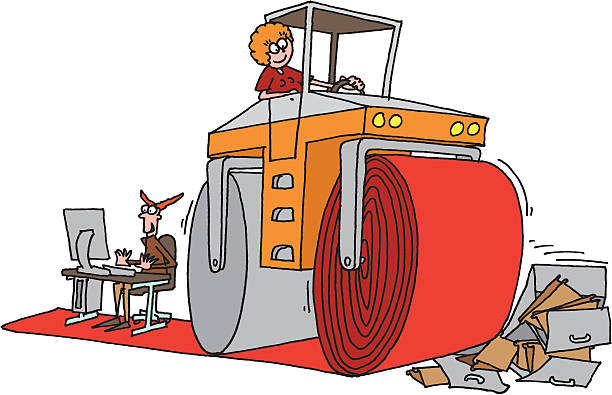 vocabulary   macaroni   steamroller